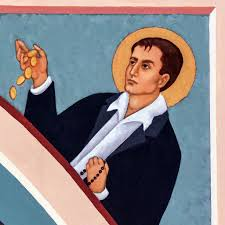 Petr G. Frassati
6. 4. 1901 - 1925
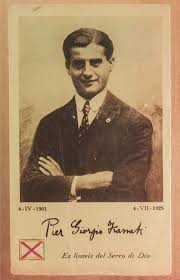 Vzor mládeže, horolezců a sociálních pracovníků
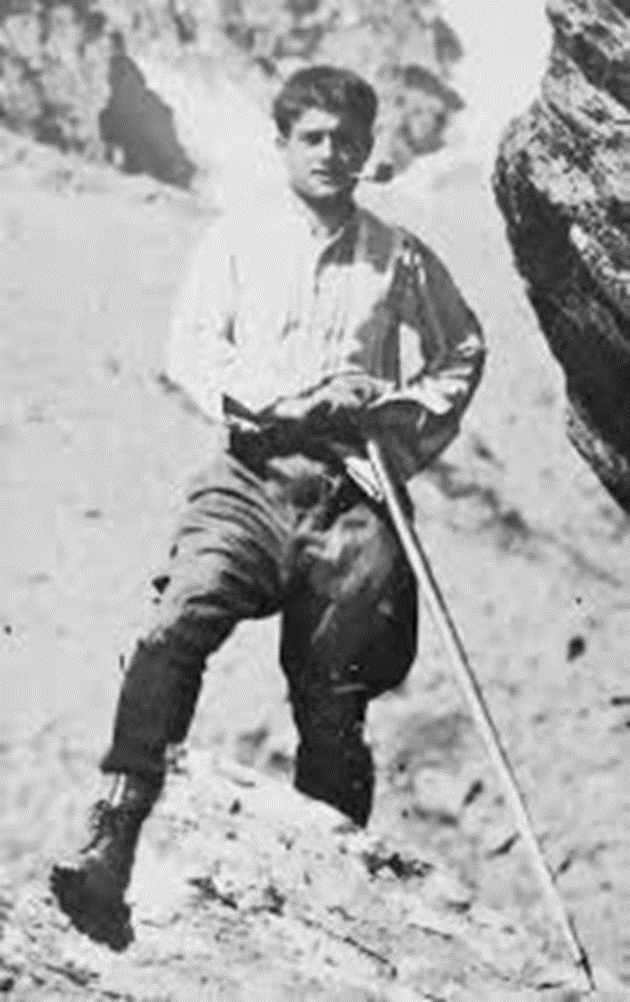 S nadšením chválil velkolepá Boží díla.
Miloval vše krásné

Měl rád lidi, pomáhal jim, byl spravedlivý.
.
Byl milovníkem hor a na jejich slézání brával své přátele.
Jeho posláním bylo být nositelem Krista
Svůj život uspořádal podle Boží vůle 
- žil podle evangelia.
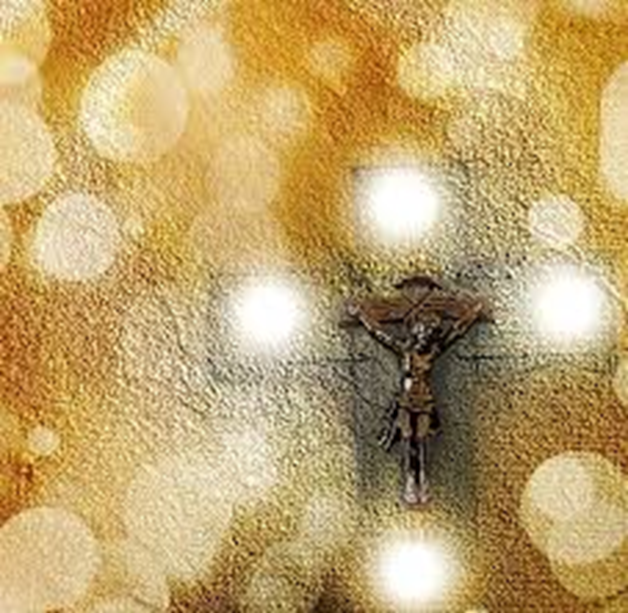 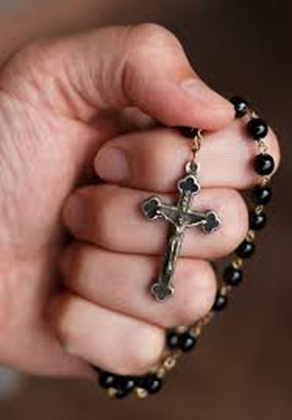 Často se modlit růženec.
Od 13 let každý den přijímal Ježíše ve svatém přijímání.
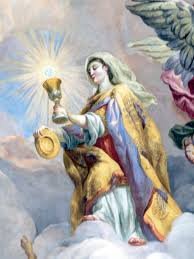 Rodiče odsuzovali babičky, které sedí každý den v kostele.
Pomáhal chudým spoluobčanům.
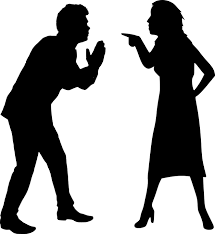 Byl vzorem nevěřící mládeži.
Modlil se za obrácení svých rodičů, kteří se chtěli rozvést.